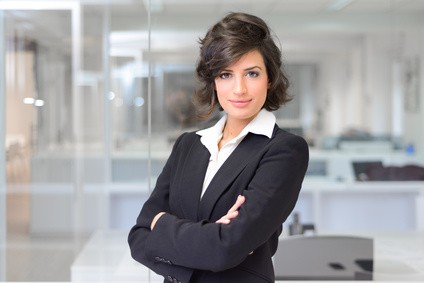 JANE
DOE
PROFESSIONAL TITLE
PHONE: 111 222 33
MOBILE: 222 333 444
EMAIL: MAIL@MAIL.COM
ADDRESS: 12 Regent Street Y200 New-York, NY
Lorem ipsum dolor sit amet, consectetur adipiscing elit. Quisque pulvinar sit amet turpis ut consequat. Lorem ipsum dolor sit amet, consectetur adipiscing elit. Quisque pulvinar sit amet turpis ut consequat.
SKILLS
WORK EXPERIENCE
EDUCATION